UC DAVIS OFFICE OF RESEARCH
UCD Human Research Protection Program Accreditation
Miles McFann
Nicole Walters
IRB Administration
Outreach, Training, and Education
Objectives
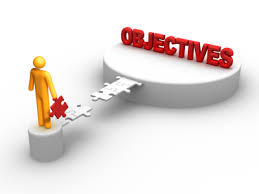 AAHRPP

Benefits of Accreditation

Where Are We In The Process 

Faculty and Staff Preparation

UCD Human Research Protection Program

Investigator Manual
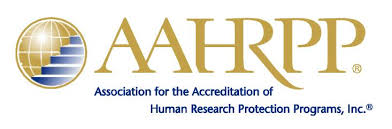 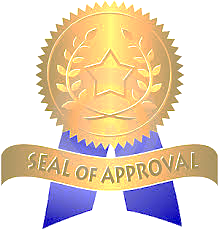 An independent, non-profit accrediting body, that ensures the HRPPs meet rigorous standards for quality and protection.
[Speaker Notes: AAHRPP uses a voluntary, peer-driven, educational model

To earn accreditation, organizations must provide tangible evidence—through policies, procedures, and practices—of their commitment to scientifically and ethically sound research and to continuous improvement

Review of all our HRPP documentation
Make sure it meets Fed regs
Peers from AAHRPP accredited institutions will becoming to UCD to interview us

Training and education programs run year round

60% of the human research programs in the US are AAHRPP accredited]
Benefits of AAHRPP
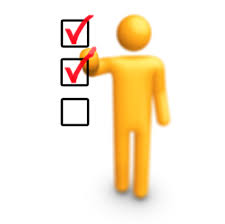 Respect 
Competitive Edge 
Reduce Risk 
Enhance Standing
[Speaker Notes: More than 60 percent of U.S. research-intensive universities and 65 percent of U.S. medical schools are either AAHRPP accredited or have begun the accreditation process. Increasingly, organizations that have not earned AAHRPP accreditation are being asked, “Why not?”
Sponsors recognize that AAHRPP-accredited organizations have more efficient operations, provide more comprehensive protections, and produce high-quality data. Virtually all sponsors require independent IRBs to be AAHRPP accredited. Some sponsors also consider accreditation status when choosing investigative sites.
AAHRPP-accredited organizations tend to have more streamlined, effective policies and procedures. These organizations also typically keep better records and are more likely to avoid costly shutdowns and problematic inspections.
which are more likely to target non-accredited organizations for inspections. Federal agencies have begun seeking AAHRPP accreditation for their own HRPPs.]
Where Are We In The Process
[Speaker Notes: Provide current status for AAHRPP.

Categories of Accreditation:

Full Accreditation:

Qualified Accreditation: An Organization placed in this category meets almost all the 
Accreditation Standards. Issues requiring corrective action are minor and administrative in 
nature. 

Accreditation Withheld: An Organization placed in this category does not meet a 
substantial number of Accreditation Standards and the Council on Accreditation believes that the 
Organization will not commit to undertake corrective action or otherwise be unable to meet the 
criteria for Qualified or Full Accreditation in a reasonable time. 

Accreditation-Pending: The Council on Accreditation places an Organization in the 
Accreditation-Pending category until it decides to award Full or Qualified Accreditation or to 
Withhold Accreditation. The Council on Accreditation may place an Organization in the 
Accreditation-Pending category when the Organization does not meet the criteria for Full or 
Qualified Accreditation, and the Council believes the Organization is able and willing to commit 
to take corrective actions to meet the criteria for accreditation within a reasonable time period. 

If known, advise them of the visit dates]
Faculty and Staff Preparation
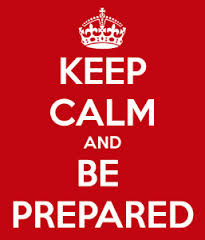 Grand Round Visits

Monthly Brown Bag Series 

Interview Prep

Listserv Announcements

Website with Online Education
HRP-101:
Human Research Protection Program Plan

research.ucdavis.edu/irbadmin
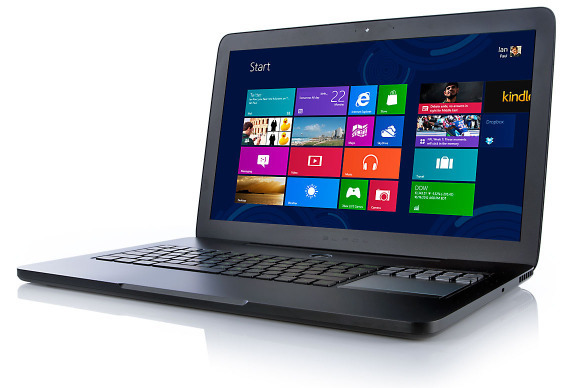 7
UCD Human Research Protection Program
HRP-101 Human Research Protection Program Plan
[Speaker Notes: Is a comprehensive system to ensure the protection of the rights and welfare of subjects in Human Research. The Human Research Protection Program is based on all individuals in this Organization along with key  individuals and committees fulfilling their roles and responsibilities described in this plan.

Institution: Oversee the review and conduct of Human Research

IRB: Review and apply federal and state regulations to human research

Researchers: Comply with all determinations and additional requirements of the IRB, protect the subjects]
What do mean when we say UCD is “engaged” in human subject research?
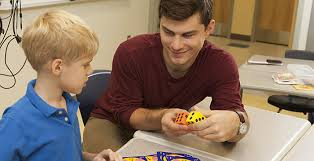 1.If UC Davis is the federal grant recipient;2. If for purposes of human subject research:	(a)  Data about subjects through intervention or 	   	interaction;	(b) Identifiable private information 	(c) Informed consent from a research subject
9
[Speaker Notes: – even if all research activities are done at other organizations;

UC Davis employees/agents obtain]
Research
FDA Definition:Clinical Investigation: An experiment involving a test article and control when the results must meet requirements for prior submission to the FDA or are intended to be later submitted to or held for inspection by the FDA
OHRP Definition:
Research: A systematic investigation, including research development, testing and evaluation, designed to develop or contribute to generalizable knowledge.
10
[Speaker Notes: Did you know there are two different definitions for research the IRB utilizes to make a human subject research determination

The first one is the FDA definition:
As most of you noticed this one mainly pertains to drugs and devices

The second one is the one we apply mostly, the OHRP definition]
What are the three ethical principles of the Belmont Report?
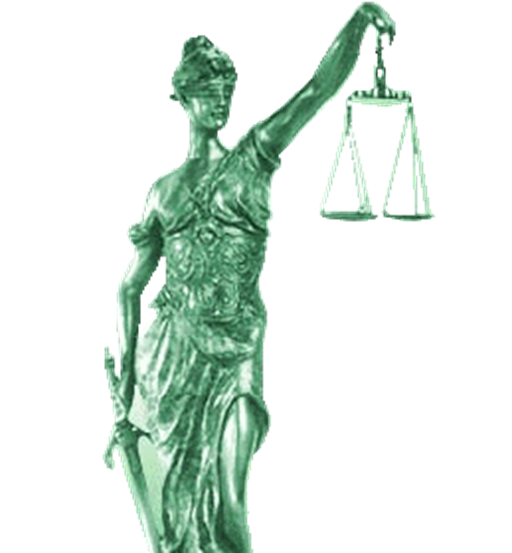 Respect for persons – autonomyBeneficence – do no harmJustice – distribution of risks and burdens
11
[Speaker Notes: Jeopardy Question:

What are these? In the form of a question

Why the important to know?
They are the ethical principles in which all our federal regulations, overseeing human subject research, are based upon]
FWA(Federalwide Assurance)
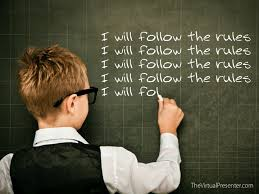 [Speaker Notes: When UCD is engaged in research that is conducted or supported by a federal agency it is subject to the regulations of that agency that are relevant to human subject protections

Here at UCD funded or not funded, does not matter. We apply the regulations.]
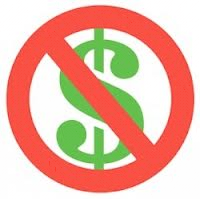 What is UC stance on Paymentsfor Referrals or Accelerated Enrollment?
13
[Speaker Notes: UC Davis prohibits payments to professionals in exchange for referrals of potential subjects and also prohibits payments designed to accelerate enrolment if the payment is tied to the rate or timing of enrollment.]
Complaints
Report To:
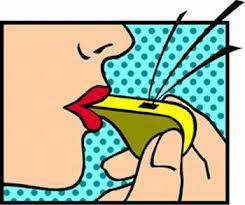 IRB Chair
IRB Administration
Organizational Official
Legal Counsel
Deans
Department Heads
14
[Speaker Notes: People (subjects and research personnel) both need to feel comfortable with reporting possible allegations to the appropriate people.


Reports can be anonymous and concerns may be reported orally or in writing.]
IRB Responsibilities
Review Research:
Approve
Suspend 
Terminate
Determinations

 Observation
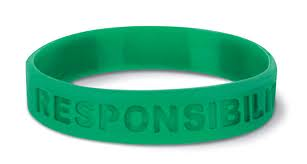 [Speaker Notes: require modification to secure approval or disapprove research;

Suspend approved research
Terminate approved research
Determine if it’s human subject research

Observe or have a 3rd party observe the consent process or the conduct of research

Yeah, we all know this, but did you know about the observation process?

AAHRPP may ask you if you know what all your IRB does.]
Suspension or Termination
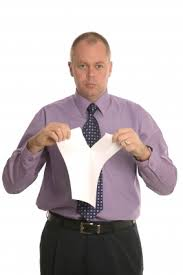 [Speaker Notes: The IRB may suspend or terminate approval of the research when the research is not being conducted in accordance with the IRB’s requirements or if has been associated with unexpected serious harm to subjects. 

This is considered a reportable event for federally funded research and research that is subject to the FDA regulations]
Organizational Official
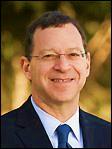 The Vice Chancellor for Research, Harris Lewin
17
[Speaker Notes: Anyone want to guess who the Organizational Official is?

By the way, the Organizational Official can suspend or terminate an IRB-approved study, but the Organization Official may not approve a study that has been disapproved by the IRB.]
HRP-103:
Investigator Manual

research.ucdavis.edu/irbadmin
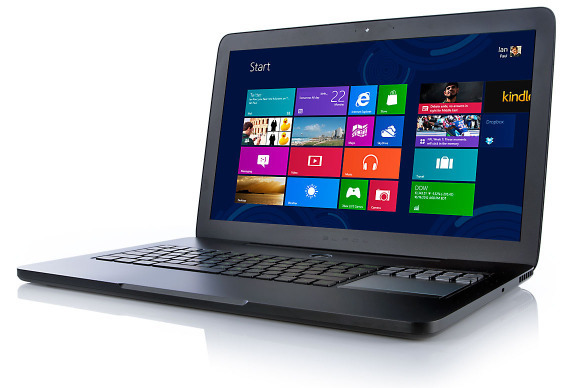 18
PI Eligibility
[Speaker Notes: Faculty members with paid appointments  > 50% or  more of full time

Students who have a qualified faculty sponsor/advisor who oversees, guides, and signs off on the research. The Faculty Advisor is required to be listed as part of the research personnel (staff) of the study and to complete applicable training requirements.]
Researcher Training
Minimal Risk:  
    CITI or NIH online course
> Than Minimal Risk: 
     CITI
Clinical Trial
     CITI + GCP
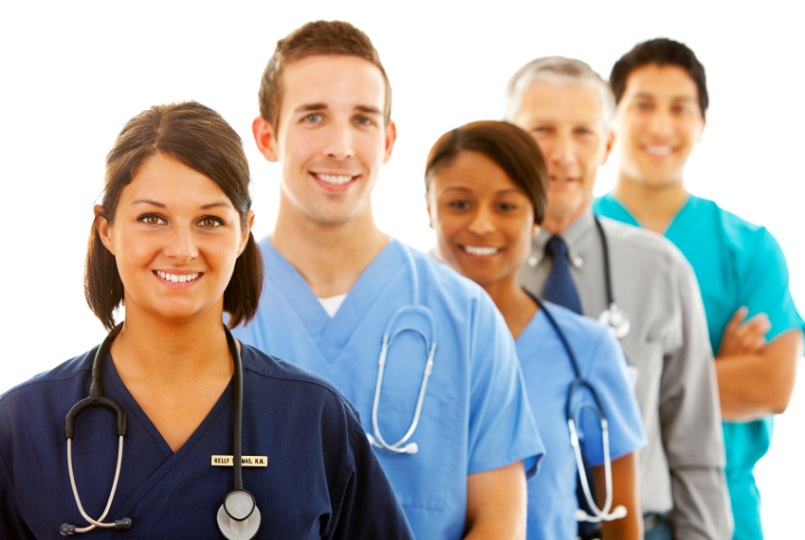 20
[Speaker Notes: For research involving > than minimal risk:  CITI online training program.For research involving ≤ minimal risk: Online CITI or the NIH Protection of Human Research Participants CourseFor clinical trials:  GCP training through CITI (or they may provide a copy of ACRP or SoCRA certification)** Training must occur at least every 3 years. 

Everyone on the research personnel must  take training and the PI will have to attest to this on HRP 211 or the Research personnel Template]
[Speaker Notes: Let’s go over the difference between these review types:

Not “Human Research”: Activities must meet the organizational definition of “Human 
Research” to fall under IRB oversight. Activities that do not meet this definition of are 
not subject to IRB oversight or review. Review the IRB Office’s “WORKSHEET: 
Human Research (HRP-310)” for reference. Contact the IRB Office in cases where it is 
unclear whether an activity is Human Research. 

• Exempt: Certain categories of Human Research may be exempt from regulation but 
require IRB review. It is the responsibility of the organization, not the investigator, to 
determine whether Human Research is exempt from IRB review. Review the IRB 
Administration’s “WORKSHEET: Exemption Determination (HRP-312)” for reference 
on the categories of research that may be exempt. 

• Review Using the Expedited Procedure: Certain categories of non-exempt Human 
Research may qualify for review using the expedited procedure, meaning that the project 
may be approved by a single designated IRB reviewer, rather than the convened board. 
Review the IRB Administration’s “WORKSHEET: Eligibility for Review Using the 
Expedited Procedure (HRP-313)” for reference on the categories of research that may be 
reviewed using the expedited procedure. 

• Review by the Convened IRB: Non-Exempt Human Research that does not qualify for 
review using the expedited procedure must be reviewed by the convened IRB.]
What are decisions the IRB Committee may make when conducting a review?
Approve
Modification required to secure approval 
Deferred
Tabled
Disapprove
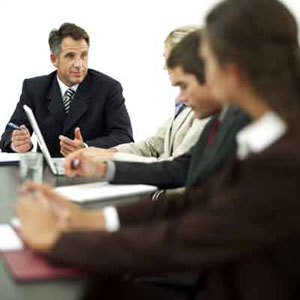 22
[Speaker Notes: Jeopardy Question:

IN the form of a question what are these?

Let’s go over them:

 Approval: Made when all criteria for approval are met. See “How does the IRB decide 
whether to approve Human Research?” below. 

• Modifications Required to Secure Approval: Made when IRB members require specific 
modifications to the research before approval can be finalized. 

• Deferred: Made when the IRB determines that the board is unable to approve research 
and the IRB suggests modifications the might make the research approvable. When 
making this motion, the IRB describes its reasons for this decision, describes 
modifications that might make the research approvable, and gives the investigator an 
opportunity to respond to the IRB in person or in writing. 

• Tabled: Made when the IRB cannot approve the research at a meeting for reasons 
unrelated to the research, such as loss of quorum. When taking this action, the IRB 
automatically schedules the research for review at the next meeting. 

• Disapproval: Made when the IRB determines that it is unable to approve research and the 
IRB cannot describe modifications the might make the research approvable. When 
making this motion, the IRB describes its reasons for this decision and gives the 
investigator an opportunity to respond to the IRB in person or in writing.]
Record Keeping – Non FDA
3
___ years after the study is completed
If children are included : 
at least ___ years after the youngest child reaches the age of ___
If research involves in vitro or pregnant women :
at least ____ years
If sponsored : 
review the CTA, contact the sponsor, or ask the Office of Sponsored Programs
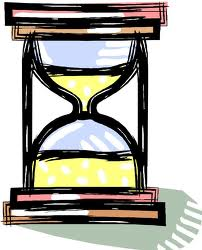 7
18
25
[Speaker Notes: Let’s fill in the blank

3 years after the study is completed
If children are included – 
at least 7 years after the youngest child reaches the age of 18
If research involves in vitro or pregnant women – 
at least 25 years

Children, this is the age of majority, which in California is 18. Yes it does mean the youngest in the study. Its not based on the subjects individual age.

Oh by the way, HIPAA Authorization forms must be kept for 6 years…..

Yes, the records may be kept in electronic format…..no regs stating the paper documents are required]
Record Keeping – FDA
The retention requirements outlined in the Clinical Trial Agreement (CTA) 
 		- or -
2 years following the date a marketing application is approved for the drug/device for the indication for which it is being investigated; 
		- or -
Or, if no application is to be filed or if the application is not approved for such indication, for 2 years after the investigation is discontinued and the FDA is notified
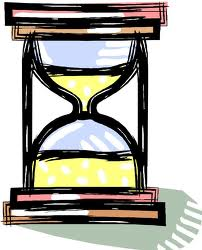 [Speaker Notes: These are in addition to the previous record keeping guidance


QUESTION: How long does the IRB have to keep their records: 

We have to follow the same rules as the PI, except for Record Keeping for FDA. Our office will not know if or when the drug/device may get marketed, so it’s impossible for us to hold the records.]
Emergency Use of an Unapproved Drug, Biologic, or Device:No Time for the IRB
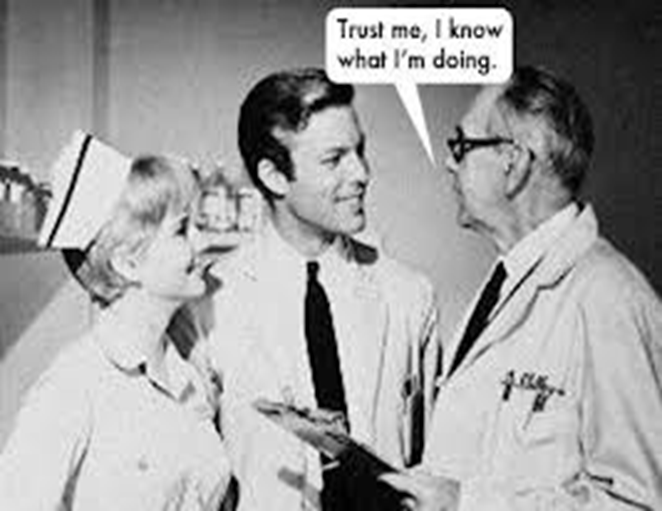 [Speaker Notes: Do your best to contact us! Chair names are found on the website under the section “contact us”.

If you cannot reach us, please follow the chart.]
Emergency Use:  The difference between the requirements for unapproved drugs and devices:
Use of an unapproved device is not considered “research” and the patient not a “subject”
Use of an unapproved drug or biologic is considered “research” and the patient is a “subject”
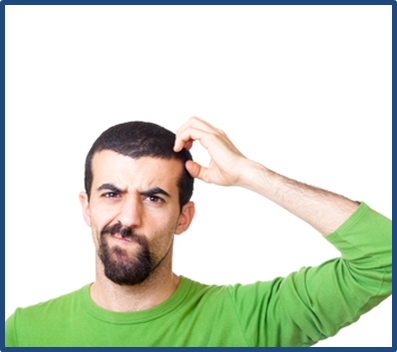 [Speaker Notes: Per the FDA

Drug/Biologic, informed consent is required!

DEVICE: However, FDA guidance recommends following the rules similar to the emergency use of an unapproved drug or biologic. Submit the report within 5 days of use and contact the IRB for further instructions.]
In Contrast, the DHHS looks at the data obtained through emergency research as:
Patients cannot be considered a “subject” and the results cannot be included in “research”
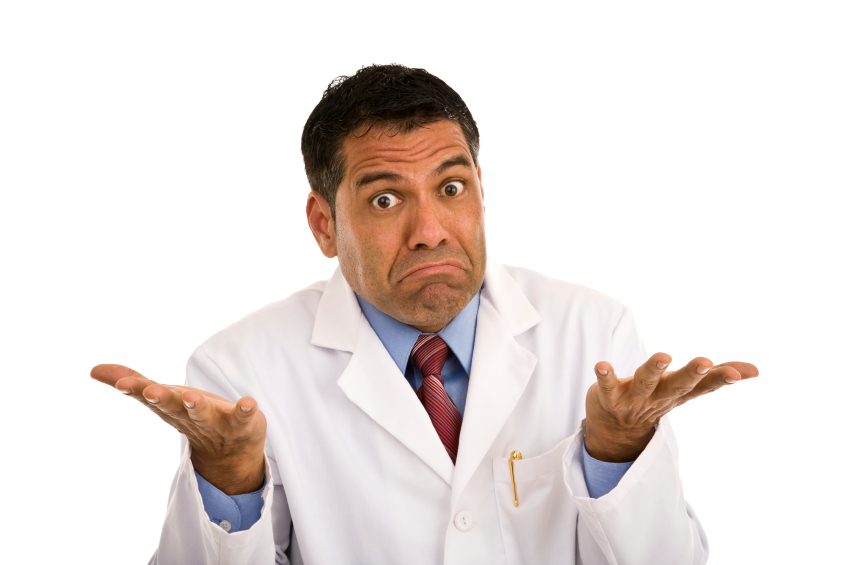 27
[Speaker Notes: Individuals getting an unapproved drug, biologic, or device without prior IRB review cannot be considered a “subject” as defined by DHHS and their results cannot be included in prospective “research” as that term is defined by DHHS and their results cannot be included in prospective research as defined by DHHS.  

Since the unapproved drug, device, and biologic fall under FDA regulations, we follow their reporting procedures.

You should also review the University of California Davis “Innovative Care Policy (2516)”]
Ancillary Committee Approvals
Institutional Biosafety Committee
Prior Approval
Conflict of Interest Committee 
Prior Approval
Radiation Use Committee 
Prior Approval
Stem Cell Research Oversight Committee
Concurrent Approval
Cancer Center Scientific Review Committee
Prior Approval
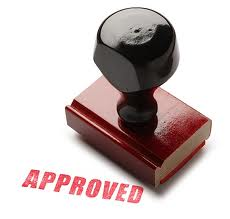 28
[Speaker Notes: Lets Play state when the approval is needed (Prior, Concurrent, or After IRB)

If you have not received approval from IBS, RUC, CCSRC prior to submission, we will not review the study.

COI and Stem Cell are considered concurrent, but you must have the approval before we issue our approval. This is due to their committees may issue additional rules on how the study is to be conducted (ex: COIC may require additional wording in the CF advising the subjects of the COI)]
Reportable New Information
New Risk

Severe Harm 

Non-Compliance

DSMB Reports

and the rest……
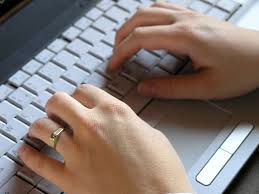 29
[Speaker Notes: Form HRP-214

Name some of the rest:

Non-compliance with the federal regulations governing human research or with the requirements or determinations of the IRB, or an allegation of such non-compliance
Failure to follow the protocol due to the action or inaction of the investigator or research staff
Change to the protocol done without prior IRB review to eliminate an apparent immediate hazard to a subject.
Breach of confidentiality
Complaint of a subject that cannot be resolved by the research team
Premature suspension or termination by the sponsor, investigator, or institution
Incarceration of a subject in a study not approved by the IRB to involve prisoners
Audit, inspection, or inquiry by a federal agency or other entity and any resulting reports (e.g., FDA Form 483)
Written reports of study monitors and/or data safety reports
Unanticipated adverse device effect (any serious adverse effect on health or safety or any life-threatening problem or death caused by, or associated with, a device, if that effect, problem, or death was not previously identified in nature, severity, or degree of incidence in the investigational plan or application (including a supplementary plan or application), or any other unanticipated serious problem associated with a device that relates to the rights, safety, or welfare of subjects)

If information contained within these written reports of study monitors and/or data safety reports has previously been reported/submitted to the IRB Administration, do not submit a second time unless the updated report includes new information that would affect or revise the IRB’s previous determination. If the monitoring report includes information that falls under category 1(b), 3, or 4, please include a preventive action plan, include a statement that the event was previously reported or include a statement that you will submit separate RNIs with preventive action plans for the new reportable events included on the report.]
Questions?
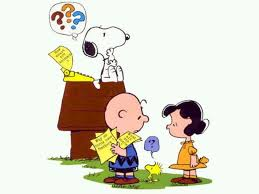 30
[Speaker Notes: Remind them of the Resources and Reference Handouts]
Miles McFann, CIPmtmcfann@ucdavis.edu
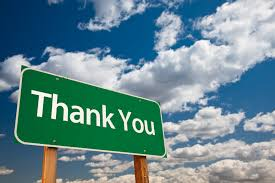